SKA UK Town Hall Programme Update
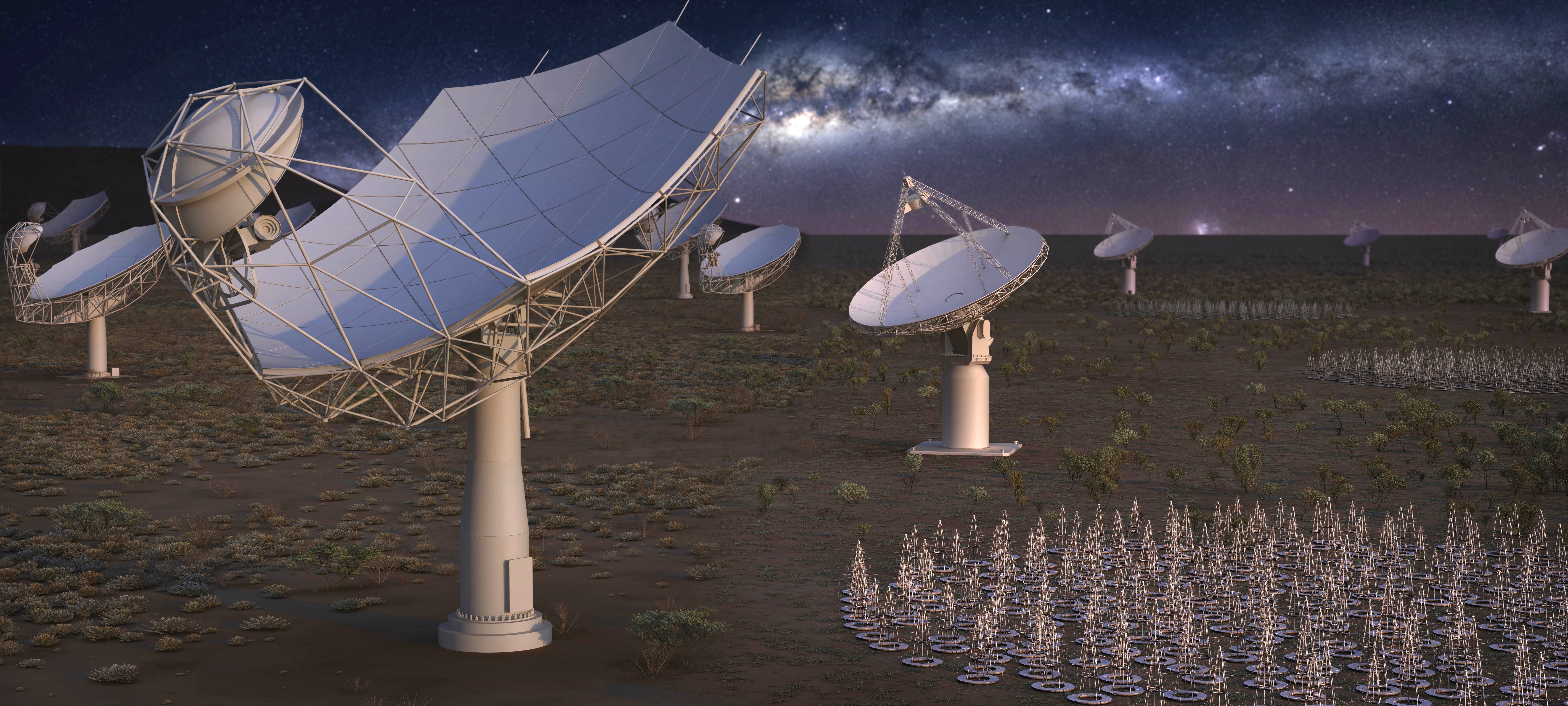 Robert Braun, Science Director
2 March 2021
SKA Update
SKAO Membership
SKA Organisation to Observatory Transition
Gearing up for Construction
Gearing up for Operations
SKAO Membership
Fully ratified SKAO Members: 
Australia, Italy, Netherlands, Portugal, South Africa, UK
Soon to be ratified Members:  
China (signatory): expected end Q1 2021 
Sweden: expected Q1 2021 
India: expected Q2/Q3 2021 
Canada: government approval expected March 2021, ratification to follow 
Formal membership negotiations now underway:
Germany: via BMBF
France: via Ministry of Research
Spain:  via Ministry of Science
Slightly longer term / interim cooperation agreements (ICA) 
Switzerland: ICA with EPFL expected Q1/2 2021
South Korea: ICA with KASI expected Q2 2021
Japan: ICA with NAOJ under discussion
SKAO Membership
SKA Organisation to Observatory Transition
SKA Council-1 (Feb 2021)
SKAO has entered into force but is an empty vessel 
UK Headquarters Agreement
Treaty level document signed and now (22 February 2021) laid before UK Parliament
SKA Council-2 (Apr 2021)
Expecting approval to enact transition via Business Purchase Agreement
May 2021
Transition of staff and assets to SKAO makes it a fully operational entity
SKA Construction Readiness
SKA Council-1 (3 – 4 Feb 2021) reaffirm commitment to build and operate the SKA-1 Design Baseline 
Large fraction, but not all, of first 10 years of funding (COFS) already identified
Staged contracting plan to manage commitments against funding availability (as is normal for large projects)
Construction Proposal to go to Council for approval decision at Council-3 in June 2021
SKA Construction Readiness
Pre-procurement planning proceeding at pace
Cost book being updated to 2021 economic conditions 
Contract with NRC in place for Talon Development Correlator work 
Low Station: 
Funding provided (Aus) to develop updated design to solve non-compliance issues with Smartbox 
Additional external funding (Italy) to support design maturity of antennas for manufacture 
Dish structure: 
Continue to work with partners to deliver the Dish Structure CDR
Mitigation plans under development
SKA Construction Readiness
ECP-200039: COTS solution for implementation of Low CBF 
Provides greater scalability, flexibility and lower risk (full compliance with engineering sub-arrays, sub-stations, bandwidth constraints) along with reduced costs, effort and schedule
Working to resolve delivery plan details and division of work 
ECP-200048: Move Mid CSP from site to Cape Town SPC 
Benefits include relaxation of power consumption at site, increased maintainability and access to staff for support, reduction in EMI screening, improved safety in construction and operations, increased flexibility in capability (sharing of compute between SDP, PSS) 
Implementation plan underway with all stakeholders
SKA Contract Preparation
KEY:
Ben = red
André = gold
Maurizio = brown
Du Bruyn = black
Mark = blue
David = green
Peter = orange
Jacque = pink
Jill = purple
Adriaan = yellow
Unassigned = grey
SKA Construction Contract Preparation
SKA Ops AU/ZA staffing
Telescope Director applications closed Feb 8
Very strong candidates
Collaboration MoUs are complete
Common understanding with CSIRO / SARAO
Detailed staffing / recruitment tables
Construction, Operations, Business Enabling
Tripartite / bipartite work on recruitments
Incl. dedicated SKAO/CSIRO/SARAO HR expert
Focusing on 2021
AU/ZA Host country facilities
EOC, SOC, SPC (+BAF in AUS) requirements
Staff numbers, locations, work patterns
Computing infrastructure, space
Workshops
Multiple stakeholders, delivery models,cost models
Will also need interim arrangements
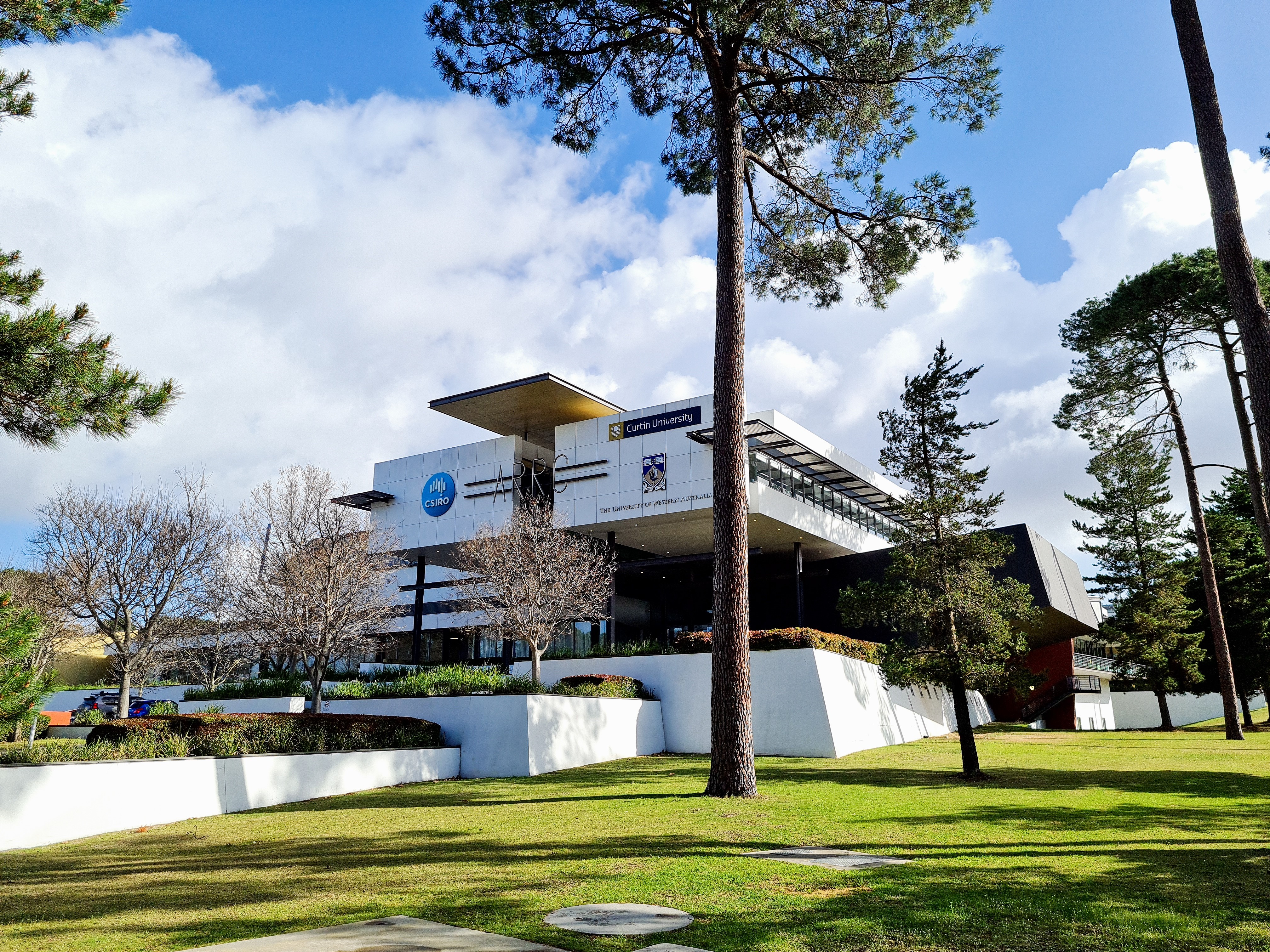 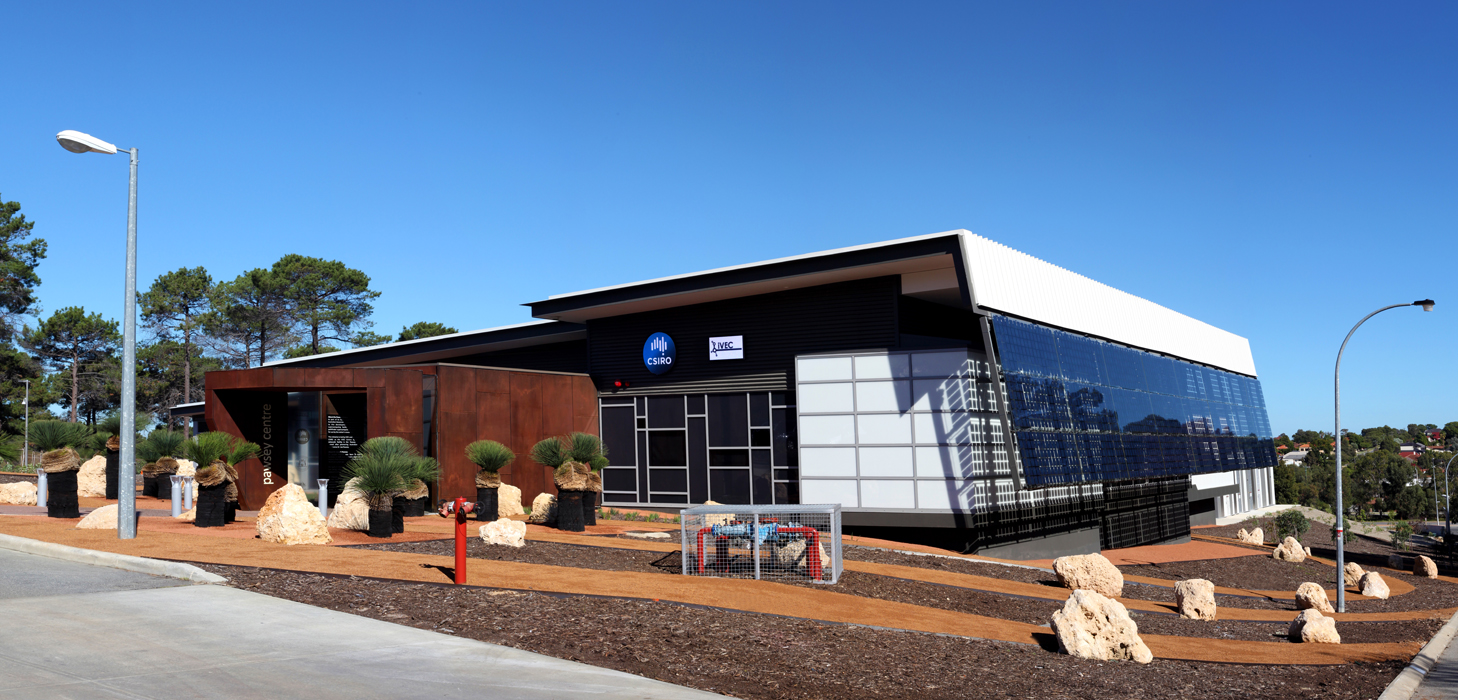 Pawsey Centre - SPC
ARRC Building – SOC
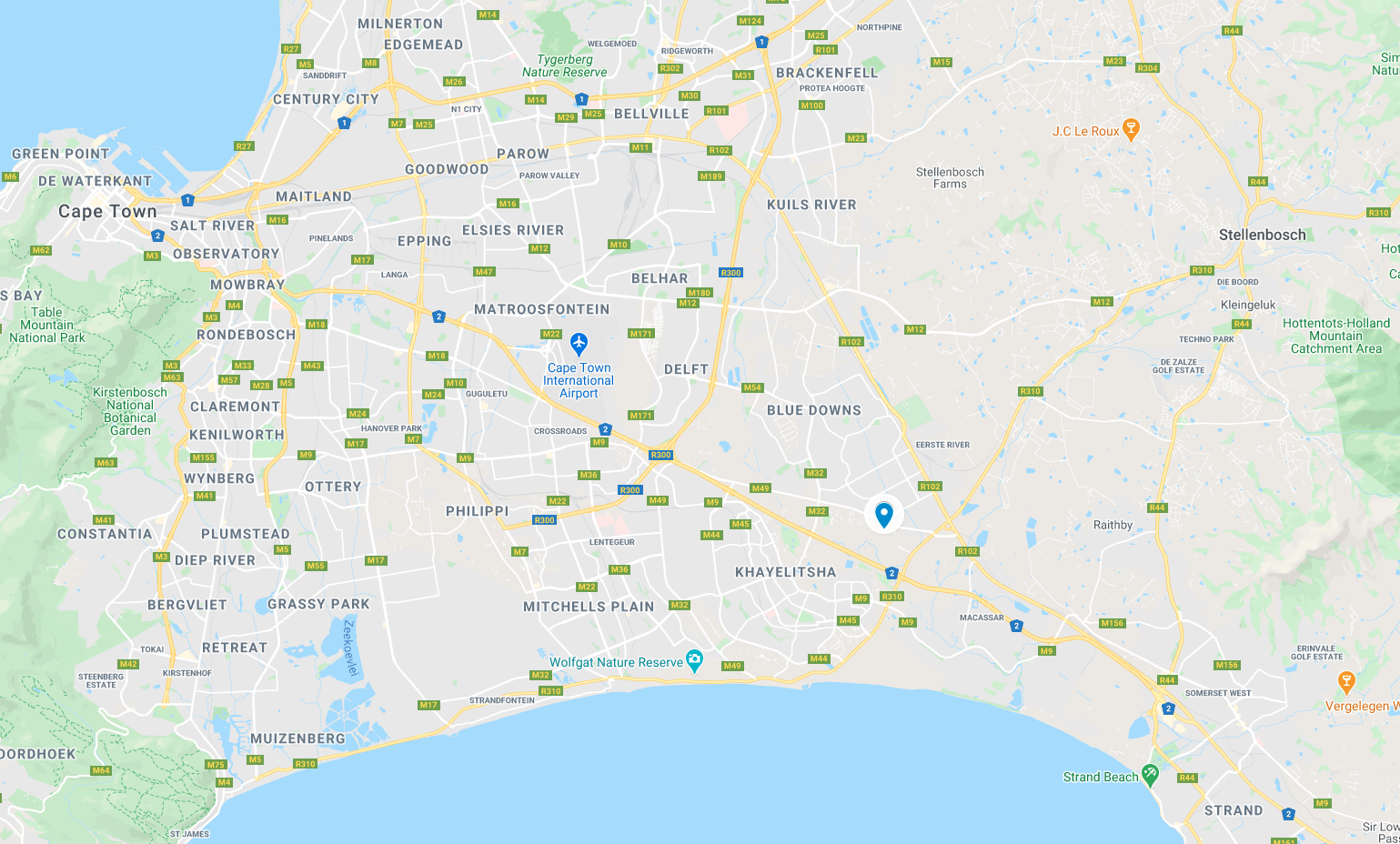 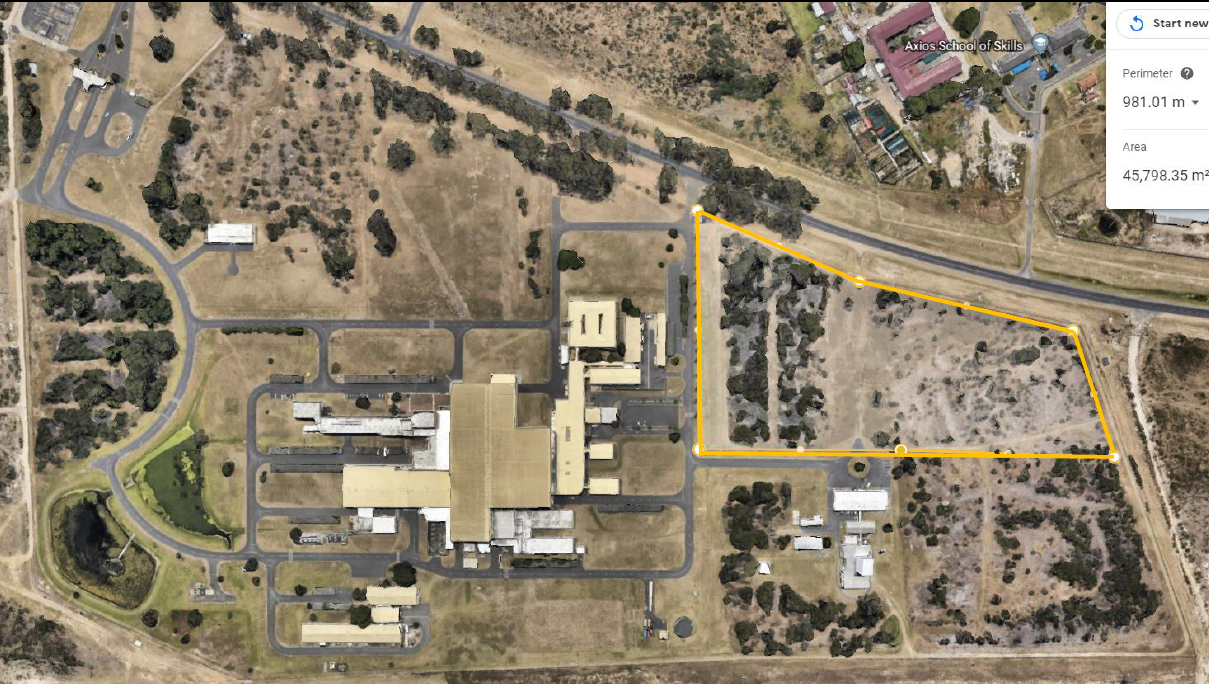 SARAO/SKAO
iThemba LABS
iThemba LABS
Mid SOC, SPC – NRF iThemba LABS, Cape Town
[Speaker Notes: 10,000 m2 building]
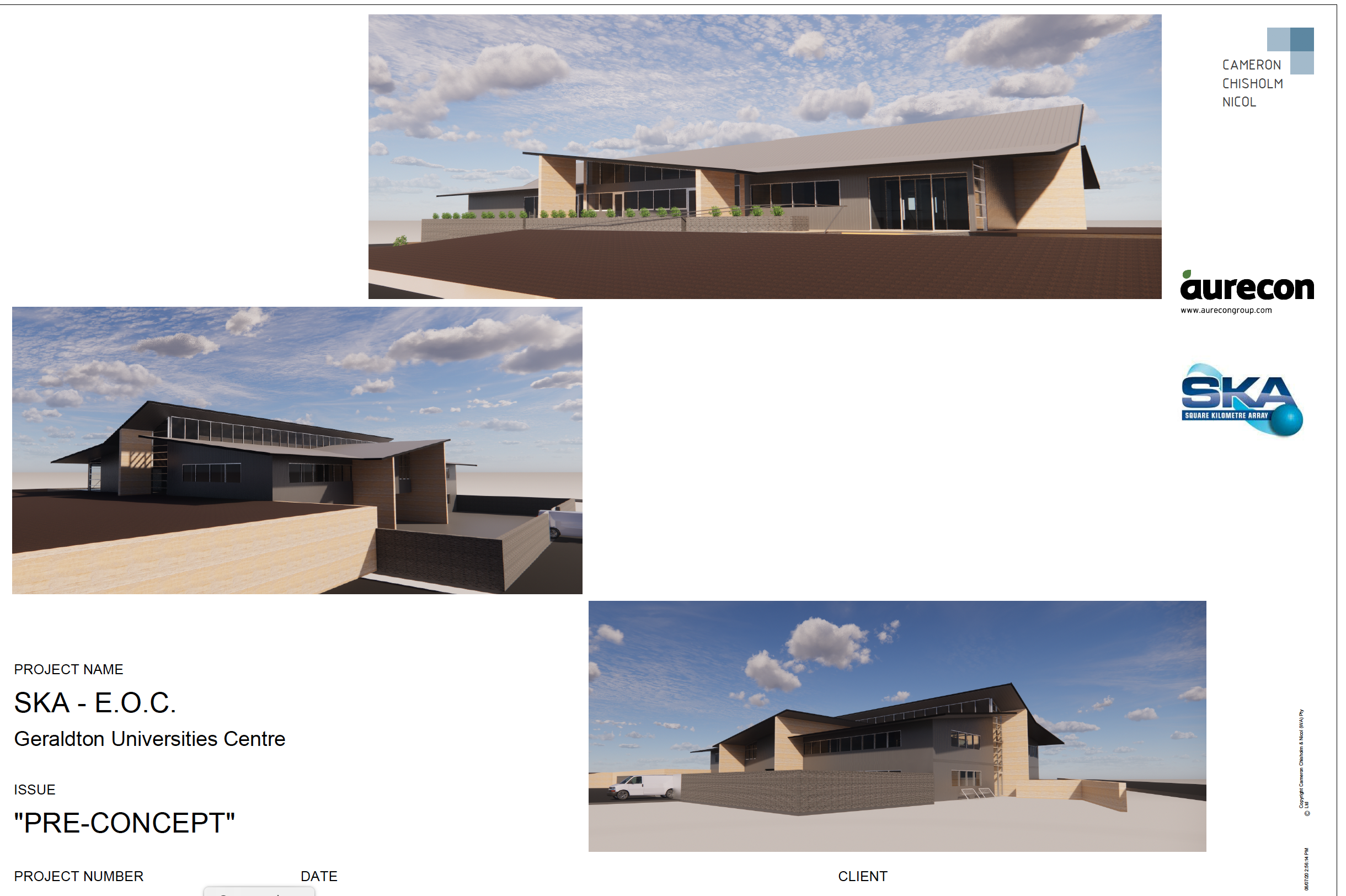 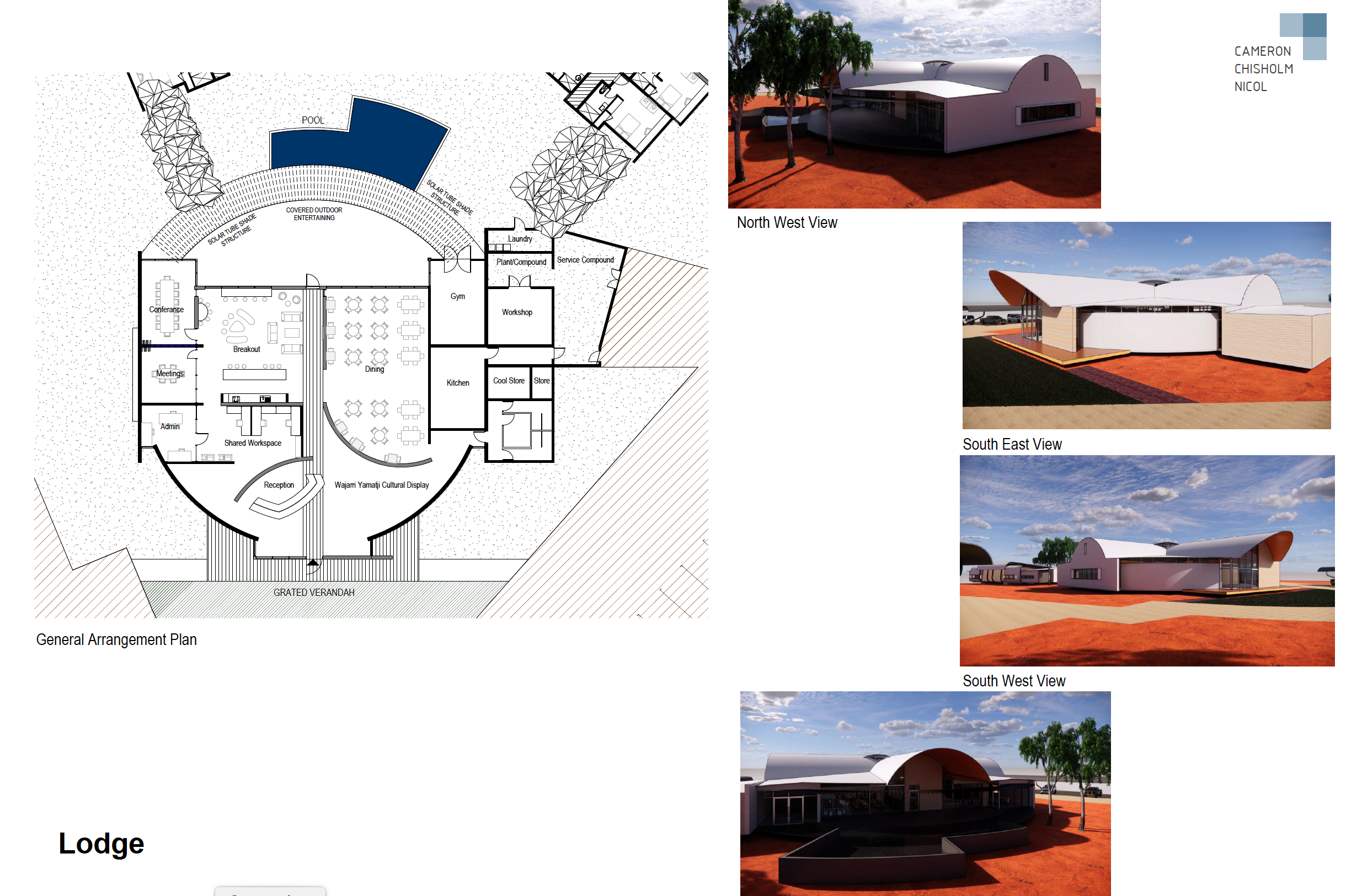 Boolardy Accommodation Facility
AU/ZA Power procurement
SKA-Mid site – Grid
Pursuing PV & northern powerline
SKA-Mid SOC/SPC – Grid
Pursuing PV & wheeling
SKA-Low site – No grid
Pursuing PV
SKA-Low SOC/SPC – Grid
Will consider wheeling

Progressing towards RfP for Power Purchase Agreements
Close cooperation with SKAO RFI team
CSIRO and SARAO heavily involved
Aurecon: AU, and Zutari: ZA, engaged as design consultants
RFI consultants and shielding manufacturers briefed
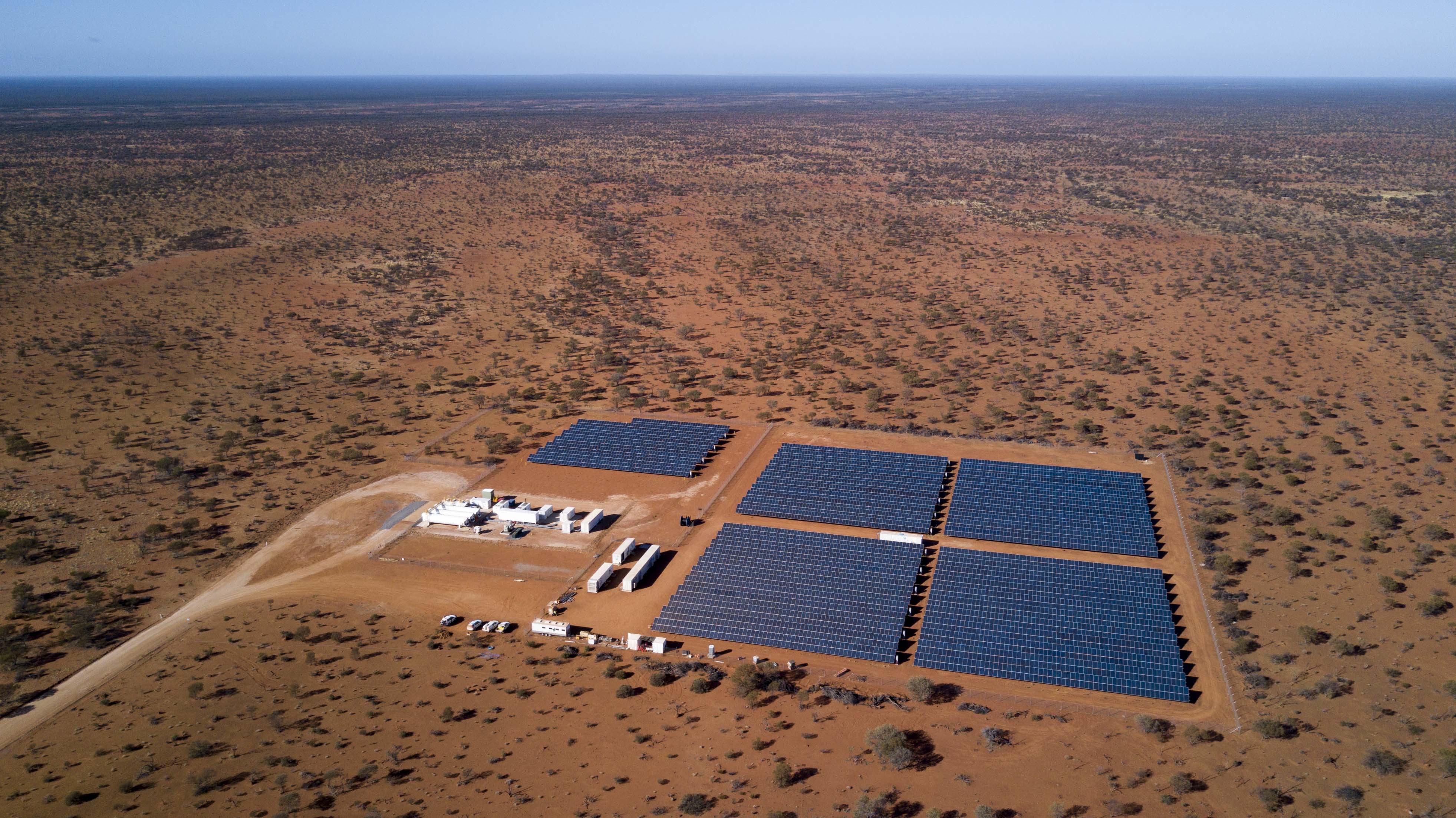 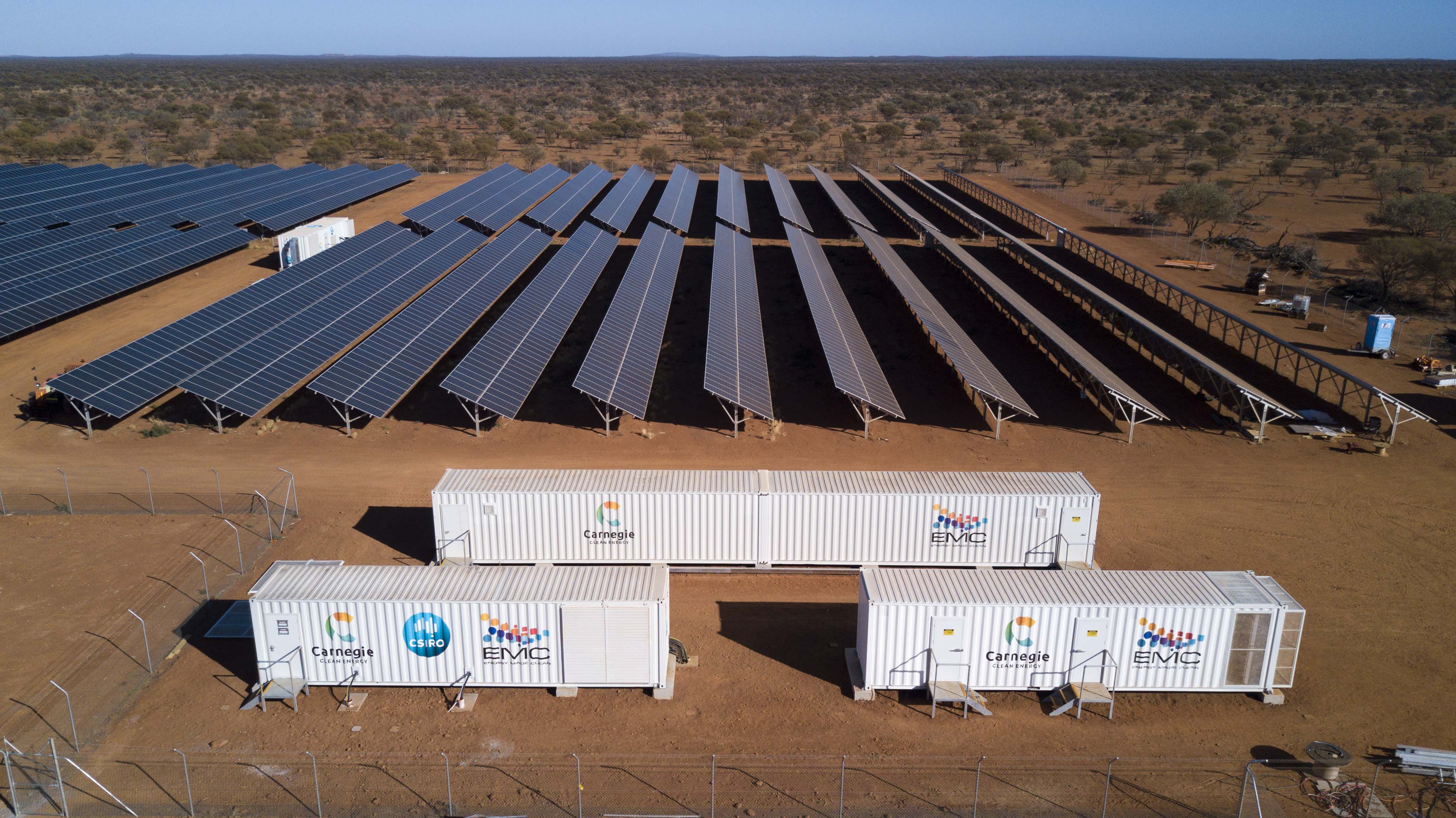 [Speaker Notes: 2 MW PV
2.5 MW h BESS (1 MW peak)]
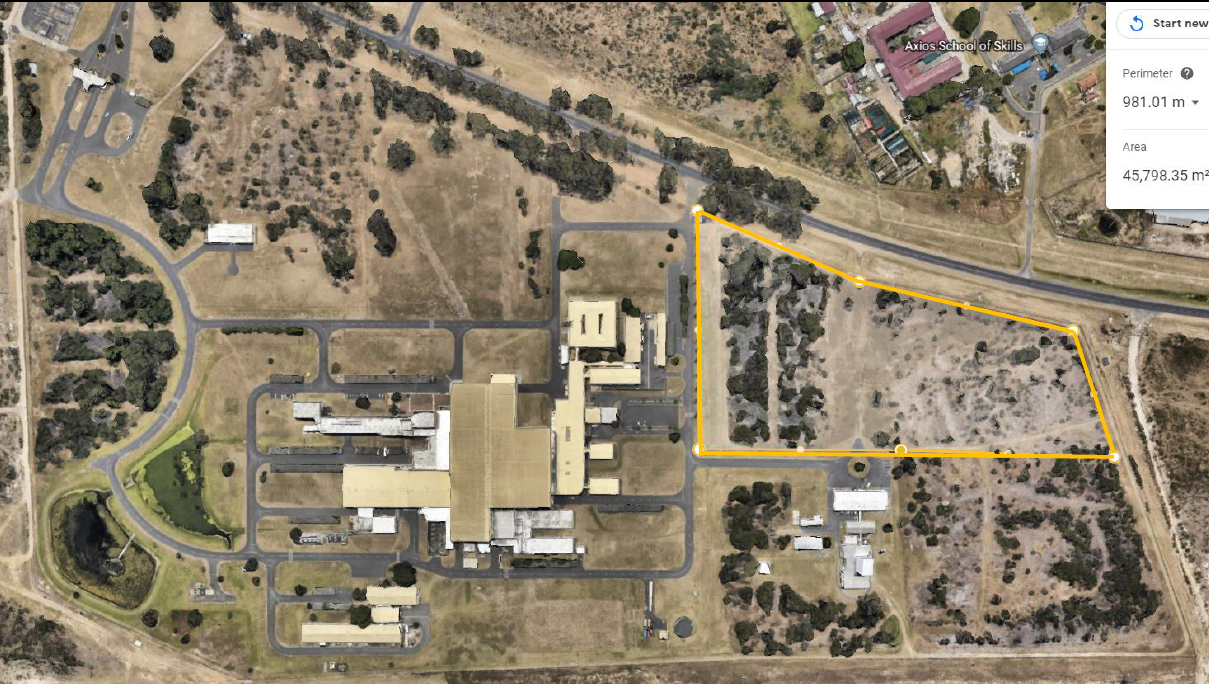 SARAO/SKAO
PV
iThemba LABS, Cape Town
[Speaker Notes: 10,000 m2 building
35,000 m2 for PV station with capacity of 7 MW
BESS

SOC + SPC + SRC ~ 4 MW]
Ops SRC Network
SRCSC Working Groups now active
Architecture – SRC Arch, (Kitaeff)
Data Logistics – Bolton, An
Operations – Chrysostomou, van Haarlem
SW, fed. comp. & data – Vilotte, Wadadekar
Science archive – Verdes-Montenegro, Gaudet
Compute – Ratcliffe, Barbosa
Science user engagement – Possenti, Klockner
Focus is on roadmaps / Task Lists
Progressing, but delayed ~6 months

SKAO SRC Architect interviews now underway
Questions?